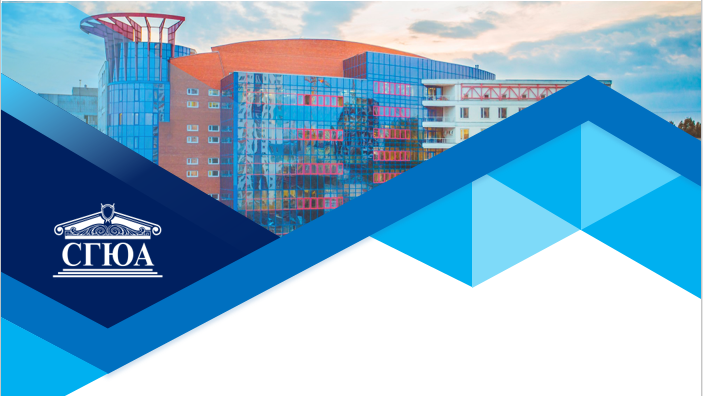 ПРЕЗЕНТАЦИЯ 
ЭЛЕКТИВНОЙ ДИСЦИПЛИНЫ

«Конституционное регулирование миграционных процессов в России»
Кафедра конституционного права имени профессора Исаака Ефимовича Фарбера
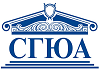 Цель освоения дисциплины
формирование у обучающихся необходимого объема знаний о миграционных процессах в России и мире, а также об их конституционном регулировании и конституционном обеспечении.
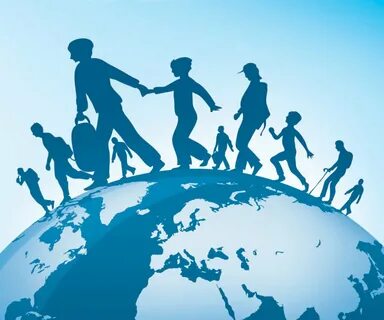 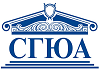 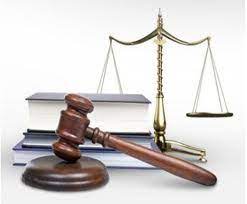 Задачи дисциплины
формирование представлений об основных направлениях миграционной политики в Российской Федерации;
анализ способов конституционного регулирования деятельности федеральных органов государственной власти и органов власти субъектов РФ в сфере миграционных отношений;
формирование и закрепление у обучающихся знаний по основополагающим проблемам теории и практики миграционных отношений;
анализ действующей системы миграционного законодательства; 
формирование представлений об общих и особенных чертах статуса мигрантов в России и мире, в том числе на основе общепризнанных принципов международного права в сфере миграции;
выработка у обучающихся навыков использования теоретических знаний при разрешении конкретных правовых ситуаций;
формирование практических навыков принятия мер по защите мигрантов в Российской Федерации; 
развитие компетенций, знаний, практических навыков и умений, способствующих всестороннему и эффективному применению норм миграционного законодательства
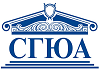 Для кого предназначена дисциплина?
обучающиеся специальности 40.05.01 Правовое обеспечение национальной безопасности;
обучающиеся специальности 40.05.02 Правоохранительная деятельность.
обучающиеся специальности 40.03.02 Обеспечение законности и правопорядка
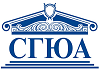 Что изучается в ходе освоения дисциплины?
Конституционно-правовое регулирование миграции в Российской Федерации
Конституционно-правовой статус мигранта в Российской Федерации 
Проблемы приобретения и прекращения гражданства РФ
Порядок выезда из Российской Федерации и въезда в Российскую Федерацию.
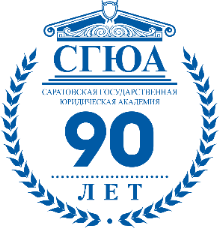 Тематический план дисциплины
Тема 1. Конституционно-правовое регулирование миграции в Российской Федерации.
Тема 2. Конституционно-правовой статус мигранта в Российской Федерации
Тема 3. Конституционно-правовые основы деятельности органов государственной власти РФ и субъектов РФ в сфере миграционных отношений
Тема 4. Проблемы приобретения и прекращения гражданства РФ.
Тема 5. Порядок выезда из Российской Федерации и въезда в Российскую Федерацию.
Тема 6. Правовое регулирование миграционных процессов в зарубежных странах
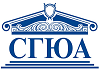 Как будут проходить занятия?
Теоретические опросы
Изучение правовых судебной практики
Подготовка процессуальных документов
Деловые игры
Круглые столы
Практикоориентированные мастер-классы
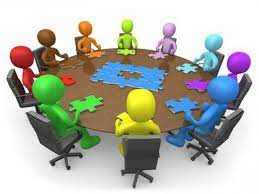 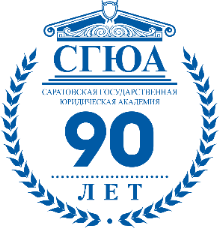 Значение дисциплины для дальнейшего обучения
Основные положения дисциплины могут быть использованы в дальнейшем при изучении следующих дисциплин:
 История политических и правовых учений
Проблемы теории государства и права
Научно-исследовательская работа
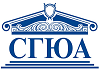 Значение дисциплины для практической работы юриста
Умение определять подлежащие применению правовые нормы миграционного законодательства РФ в спорных ситуациях; 
Получение навыков правильной квалификации фактов, событий и обстоятельств, влияющих на решение спорных вопросов в сфере миграционных правоотношений;
Умение применять нормы миграционного законодательства в конкретных практических ситуациях.
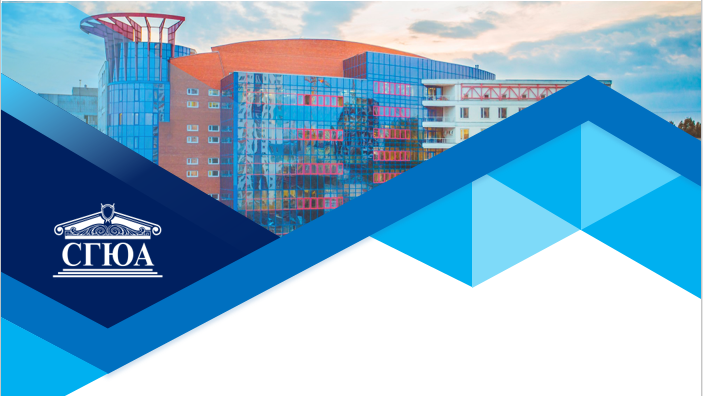 СПАСИБО ЗА ВНИМАНИЕ!